3-47 MASCAS DRILL
3-47 MASCAS
BN S3 shop provides an additional vehicle to replicate E-911 response.
BN CDR/CSM will act as call to E-911.
Exercise will be conducted during FM 1-3 or during an FTX.
Executed during the natural break of one of the FMs (minimizes impacts to existing training).
Companies will execute one drill every cycle (about once every 13 weeks)
S3 shop will have ice to replenish ice sheets used during the exercise.
All soldiers identified as casualties will have the ice sheet performed on them.
3-47 MASCAS(Scenarios)
Situation 1: During the FM 2-3 Trainees collapse and are identified as a heat casualties or potential heat casualties.  
Cadre must take appropriate first aids steps and treat the Trainees.
Cadre properly evacuates the Trainee.
Cadre evaluates the remaining Trainees in the unit and determines if any mitigation measures are required and take steps to implement them.
Co Leadership initiates OPREP with Chain of Command.
Situation 2: While out at FTX during bad weather there is a lightening strike that causes 5-6 Trainees/cadre members injuries.  
Cadre take appropriate first aid steps and treats all Trainees.
Cadre properly evacuate all those injured.
Co Leadership determines appropriate mitigation strategy to complete training.
Company initiates OPREP with Chan of Command.
Situation 3: While conducting a FM movement a vehicle hits 5-6 of the Trainees causing various injuries.  
Cadre take appropriate first aid steps and treats all Trainees.
Cadre properly evacuate all those injured.
Co Leadership determines appropriate mitigation strategy to complete training.
Company initiates OPREP with Chan of Command.
3-47 MASCAS
UNIT: D/3-47
DATE: 9 May 12
TIME: Approx 2000
EVENT: 16K FM
LOCATION: Designated route (see CONOP)
RESOURCES: Additional EVAC vehicle from BN replicating E-911 vehicle.
16K ROAD MARCH/ SANDHILL
FW:  33    TW: 08
DUTY PLT:  1st
ORDER OF MARCH: 1 2 3 4
DATE:  09 MAY 2012
TASK ORGANIZATION
MANNING
VEHICLE SUPPORT
1 PLT: 01 WITH PLT, 01 IN LEAD VEHICLE, 01 AT AO BAYONETS

2 PLT:  01 WITH PLT, 01 IN TRAIL VEHICLE, 01 AT AO BAYONETS

3 PLT: 01 WITH PLT, 01 IN MISTING VEHICLE

4 PLT: 01 WITH PLT, 01 AT AO BAYONETS
1st PLT – 3 DS
2nd PLT – 3 DS
3rd PLT – 2 DS
4th PLT – 2 DS
Supply – 1 Cadre
2 ½ Ton: Trail Vehicle with Water Buffalo
15 Pax Van: Lead Vehicle
Dodge:  Misting Vehicle
SD:  TBD 
COMP:
SD:  N/A
TIMELINE
PERSONNEL LOCATIONS
2000 – Depart MALONE 16 & 16A 
2230 – Halfway Mark
0100 – 16KM Road March Complete (AO Bayonets)
0230 – Soldiers trans to 3210
0330 - Recovery
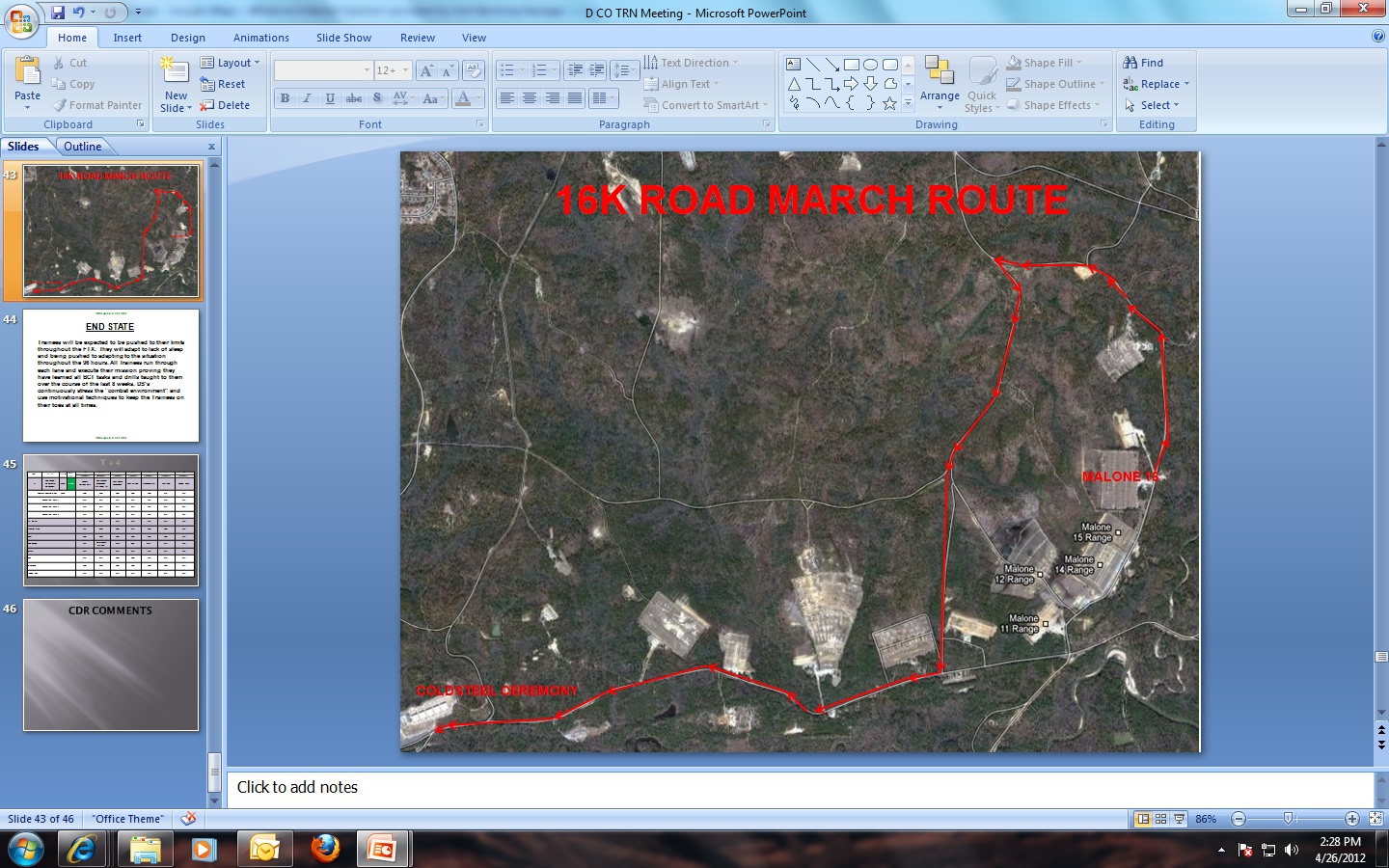 MALONE 16 & 16A
NCOIC:  SDS Smith
RSO:  DS Menezes
CLS:  DS Shultz
SUPPLY SUPPORT
- Duty has emailed support request to  supply.
PLAN OF ACTION
8-Man Squads will negotiate the 10 stations of Raider Challenge.  Squads will be scored by station NCOIC. Squad will double time when not moving tactically. Safety First.
3-47 MASCAS
OPREP will be initiated with the EXERCISE OPREP in the title.  This OPREP will be sent through the chain of command as normal.
Company will talk through with BN CDR/CSM steps that they would take to mitigate further heat casualties.  Plan will also include if decision is to shorten training, call for additional trans, etc…. (Mitigation Strategies)
3-47 MASCAS(Mitigation Strategies)
Modify Uniform
ACH -> soft cap -> no cover
Heat CAT 5 uniform
Remove IBA
Modify Pace
Longer Breaks
Modify Uniform at the breaks
Remove ACH; Remove IBA; Remove tops
Put at risk Trainees in AC at breaks
Use of Cool Zones
Conduct heat dump prior to FM4 and after FTX 3
Use of Light Sets at long breaks to allow cadre to see Trainees better.
Check the temperature of all Trainees taking medications at all breaks
The time that you start the FM
AAR COMMENTS
Improve:
Ensure that BN brings additional ice to reconstitute any ice sheets used for training.
Ensure that hand-off to BN is replicated as it would be w/ E-911 (soldier information etc…).
Make it unknown to the company which FM this will be executed on (FM 2 or 3 are ideal). 
Phase lines for link-up locations with E-911.  Evac site away from the main body of the company.
Sustain:
Daily man down drills.  
Use of litters for Trainees that  have ice sheets performed on them.  It helps when moving them.
Standardize the number of ice sheets each company has for FMs 6 miles or greater at 8 sets minimum. 
Use of cumulative distance when FM is after a field problem. 
Use of injured soldiers for the ice sheets.
Placement of casualties in the formation (spread them out).
Use of cards identifying Soldier data (old miles card)